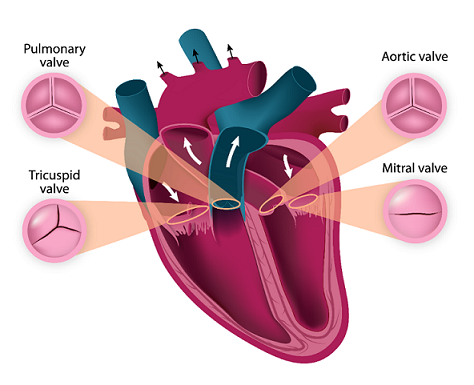 RHEUMATIC FEVER
DR MUHAMMAD TANZEEL UL HAQUE 

HOUSEOFFICER AT MEDICAL UNIT 1
ETIOLOGY
GROUP A STREPTOCOCCI: STREPTOCOCCUS PYOGENES
2
RHEUMATIC FEVER, CIVIL HOPSITAL KARACHI
PATHOGENESIS
Immune mediated delayed response to infection
Strains of Group A streptococci have antigens that cross react with cardiac myosin and sarcolemmal membrane proteins
Antibodies produced against streptococcal antigens cause inflammation
3
RHEUMATIC FEVER, CIVIL HOPSITAL KARACHI
DEFINITION
The immune system reacts to strep infections by attacking bodily tissues, including the heart valves, which become inflamed and scarred. This condition is known as rheumatic fever.
Affects young adults and is endemic in the subcontinent
It is the most common cause of acquired heart disease in childhood and adolescence in our region
4
RHEUMATIC FEVER, CIVIL HOPSITAL KARACHI
CLINICAL FEATURES
5
RHEUMATIC FEVER, CIVIL HOPSITAL KARACHI
CLINICAL FEATURES
CARDITIS
It causes pancarditis; involving endocardium, myocardium, pericardium
Breathlessness (due to heart failure or pericardial effusion)
Palpitations or chest pain (due to pericarditis or pancaridits)
Soft systolic murmur due to mitral regurgitation 
Soft mid-diastolic murmur (the Carey Coombs murmur) due to valvulitis, with nodules forming on mitral valve leaflets
Aortic regurgitation
Pericarditis presents as chest pain, pericardial friction rub and precordial tenderness
Cardiac failure due to myocardial dysfunction or valvular regurgitation
6
RHEUMATIC FEVER, CIVIL HOPSITAL KARACHI
CLINICAL FEATURES
ARTHRITIS
Most common presentation and occurs early
Acute, painful, asymmetric and migratory inflammation of the large joints typically affects knee, ankles, elbows and wrists
Joints are usually red, swollen and tender for between a day and 4 weeks
7
RHEUMATIC FEVER, CIVIL HOPSITAL KARACHI
CLINICAL FEATURES
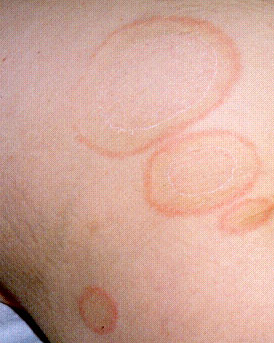 SKIN LESIONS

Erythema marginatum starts as red macules that fade in centre but remain red at the edges. They occur predominantly on the trunk and proximal extremities.


Subcutaneous nodules are small, firm and painless. They are on the extensor surface of the bone or tendons. As they appear 3 weeks after other symptoms, it helps in confirming the diagnosis
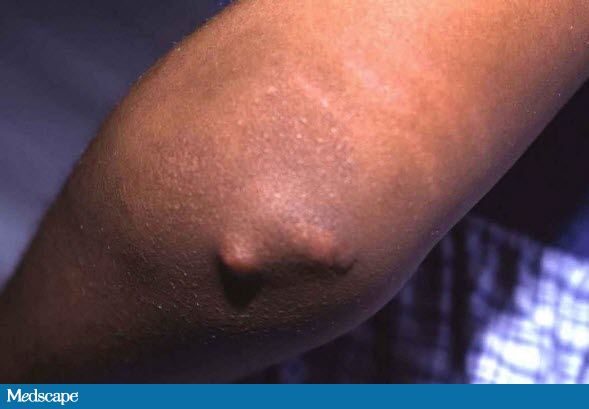 8
RHEUMATIC FEVER, CIVIL HOPSITAL KARACHI
CLINICAL FEATURES
SYDENHAM’S CHOREA
Also know as St Vitus’ Dance
This is a late manifestation that appears at least 3 months after the acute flare. 
More common in females
Purposeless, involuntary, choreiform movements of the hands, feet or face.
Spontaneous recovery occurs within a few months
9
RHEUMATIC FEVER, CIVIL HOPSITAL KARACHI
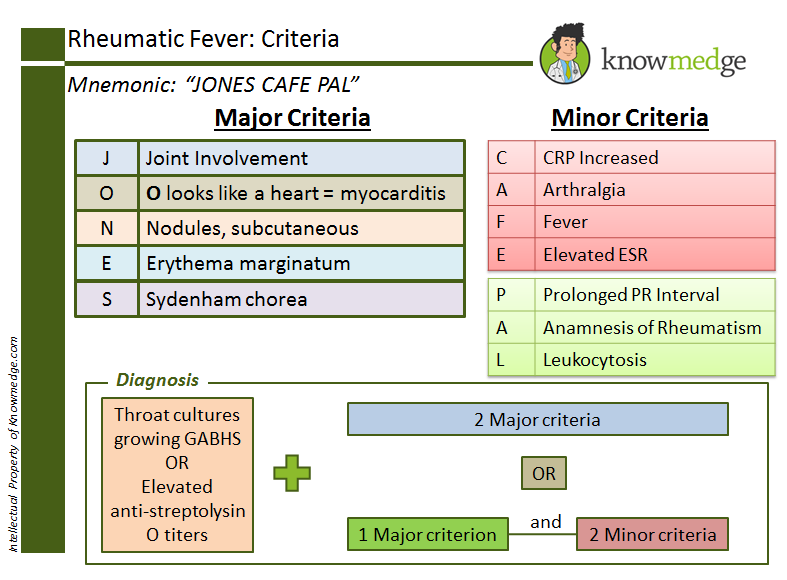 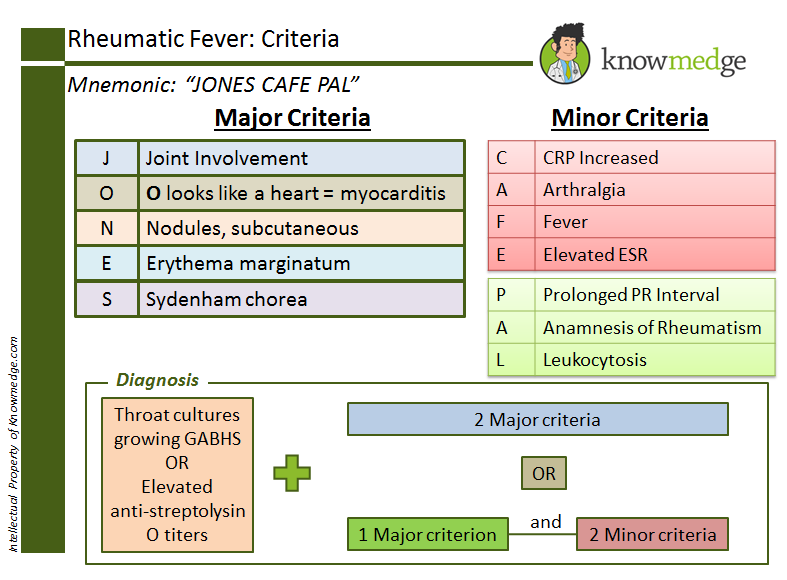 DIAGNOSTIC CRITERIArevised jones criteria
mnemonic: jones café pal
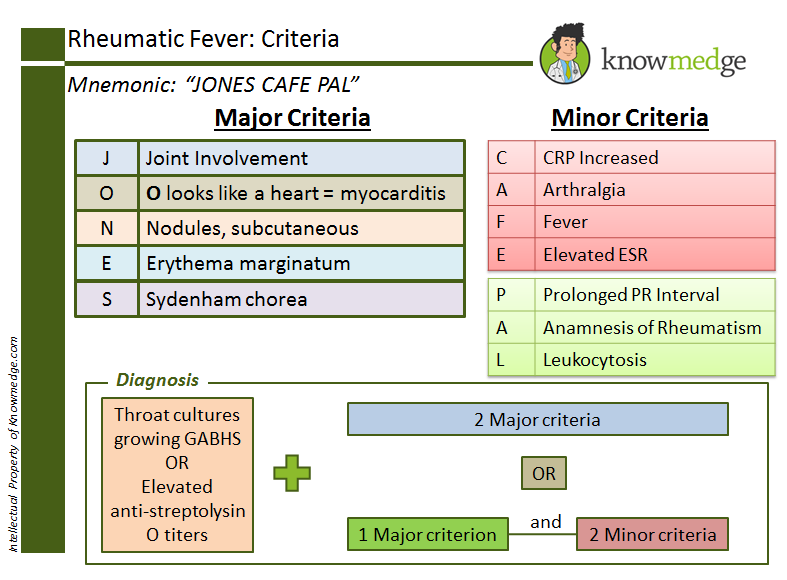 10
RHEUMATIC FEVER, CIVIL HOPSITAL KARACHI
[Speaker Notes: Anamnesis is the taking of a patient's personal medical history.
Ref: https://knowmedge.com/blog/medical-mnemonics-major-and-minor-criteria-for-rheumatic-fever/]
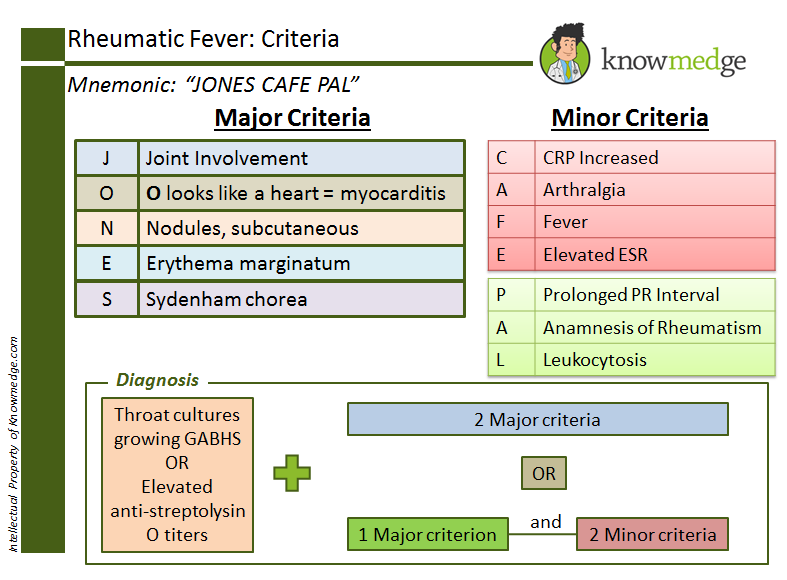 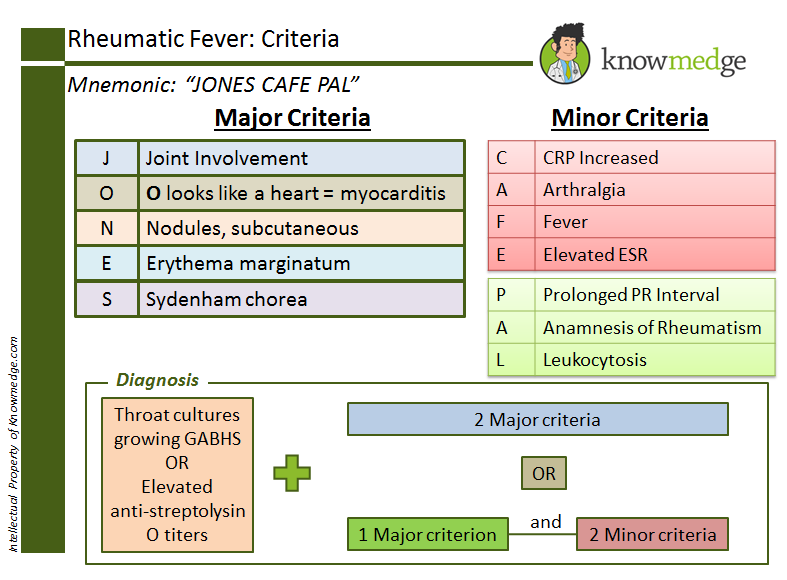 DIAGNOSTIC CRITERIArevised jones criteria
mnemonic: jones café pal
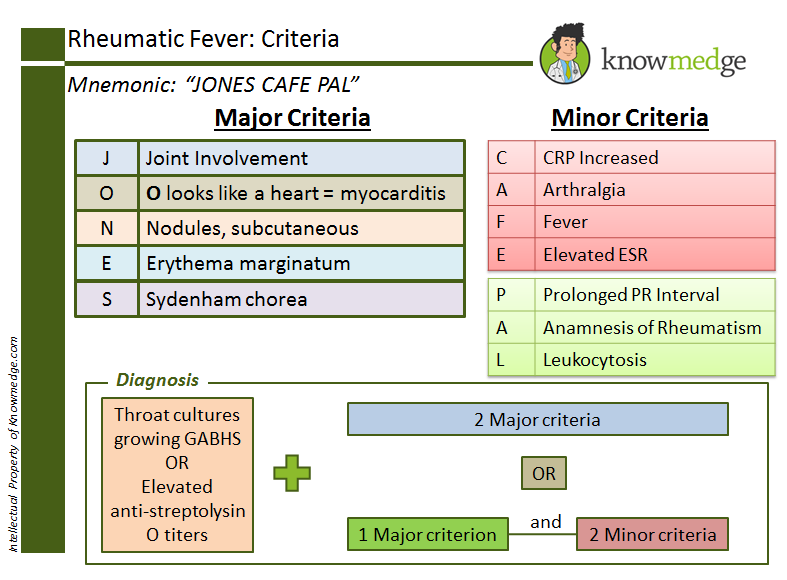 11
RHEUMATIC FEVER, CIVIL HOPSITAL KARACHI
[Speaker Notes: Anamnesis is the taking of a patient's personal medical history.
Ref: https://knowmedge.com/blog/medical-mnemonics-major-and-minor-criteria-for-rheumatic-fever/]
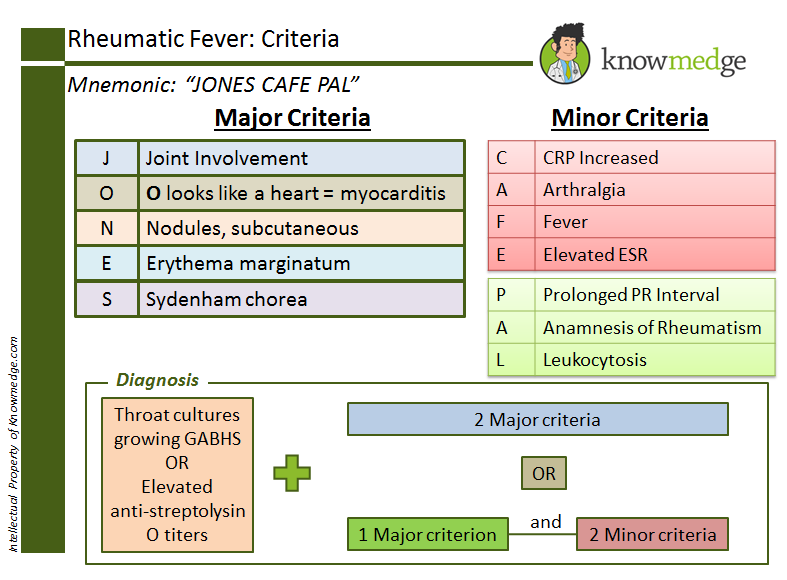 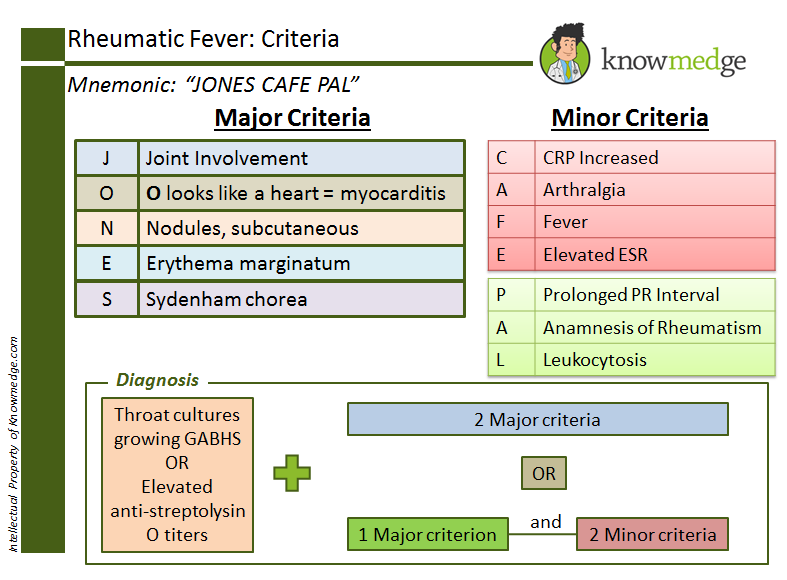 DIAGNOSTIC CRITERIArevised jones criteria
mnemonic: jones café pal
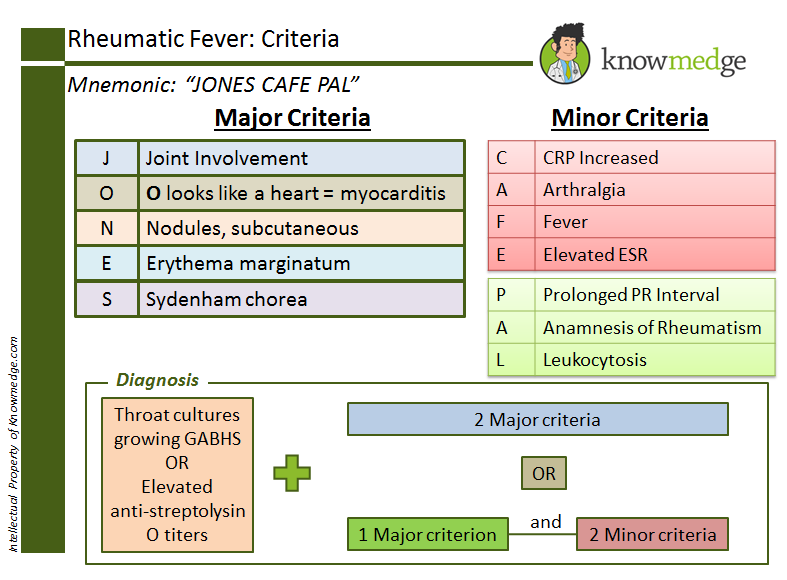 12
RHEUMATIC FEVER, CIVIL HOPSITAL KARACHI
[Speaker Notes: Anamnesis is the taking of a patient's personal medical history.
Ref: https://knowmedge.com/blog/medical-mnemonics-major-and-minor-criteria-for-rheumatic-fever/]
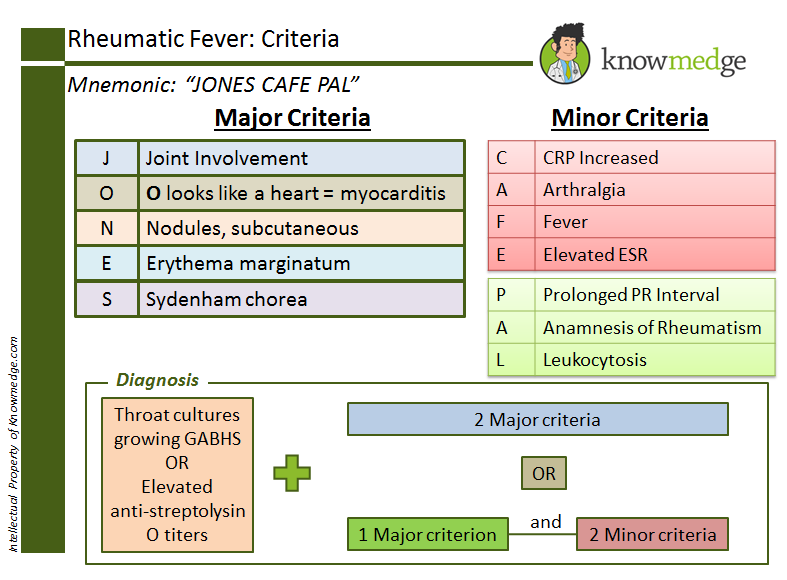 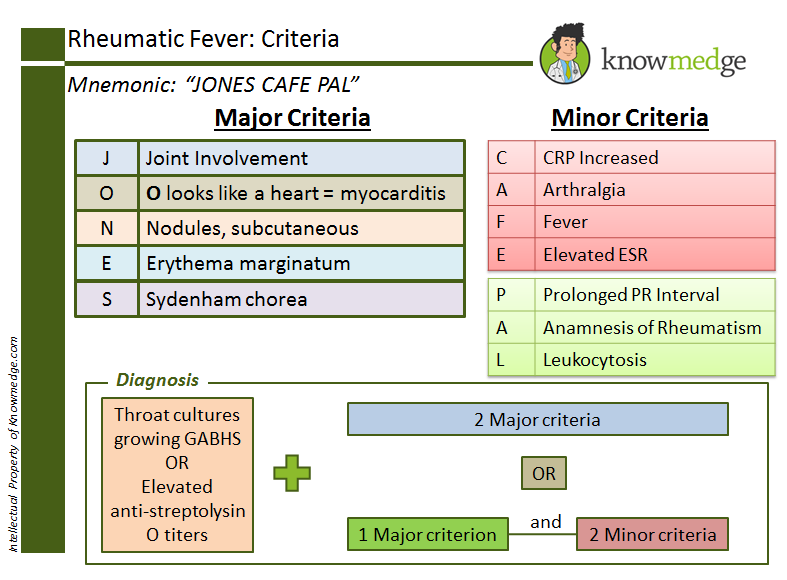 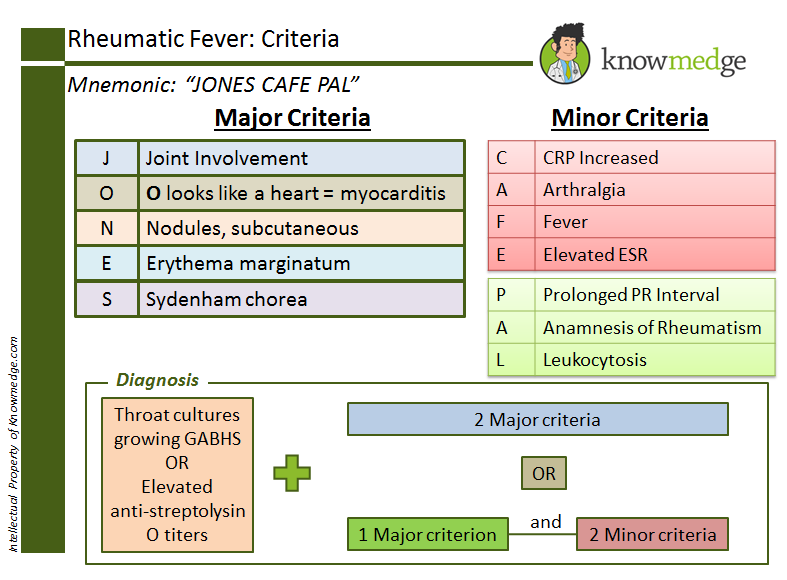 DIAGNOSTIC CRITERIArevised jones criteria
mnemonic: jones café pal
13
RHEUMATIC FEVER, CIVIL HOPSITAL KARACHI
[Speaker Notes: Anamnesis is the taking of a patient's personal medical history.
Ref: https://knowmedge.com/blog/medical-mnemonics-major-and-minor-criteria-for-rheumatic-fever/]
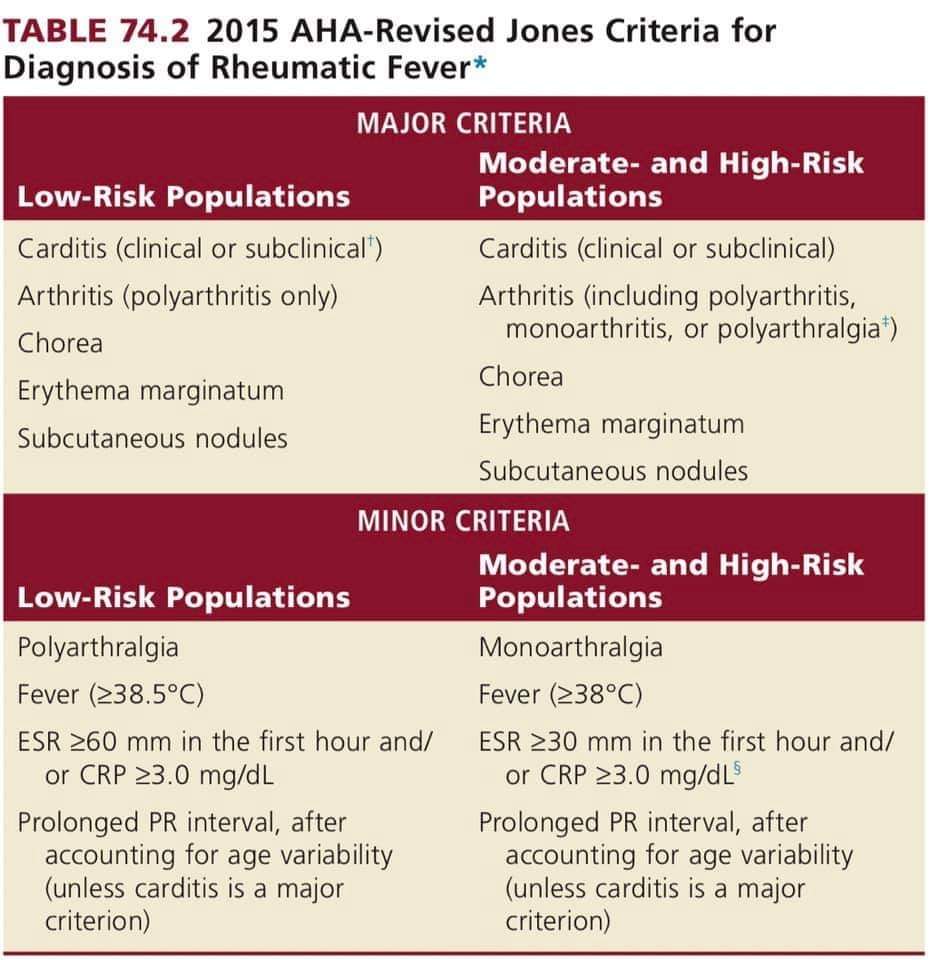 REVISED 2015 JONES CRITERIA
A low-risk population is one in which cases of acute RF occur in ≤ 2/100 000 school-age children or rheumatic heart disease is diagnosed in ≤ 1/1000 patients at any age for one year.
14
RHEUMATIC FEVER, CIVIL HOPSITAL KARACHI
INVESTIGATIONS
Measurement of ESR and CRP 
Throat culture 
Antistreptolysin O antibodies
Transthoracic echocardiography



ECG
(elevated)
(group A –hemolytic streptococci)
(levels >200U in adults or >300U in children)
(mitral regurgitation with dilatation of the mitral annulus and prolapse of anterior mitral leaflet; may show aortic regurgitation and pericardial effusion)
(Atrioventricular block with ST and T wave changes)
15
RHEUMATIC FEVER, CIVIL HOPSITAL KARACHI
TRANSTHORACIC ECHOCARDIOGRAPHYEchocardiography is the gold standard for diagnosis of rheumatic heart disease
16
RHEUMATIC FEVER, CIVIL HOPSITAL KARACHI
HISTOPATHOLOGICAL FINDINGS
17
RHEUMATIC FEVER, CIVIL HOPSITAL KARACHI
MANAGEMENTELIMINATING THE INFECTION
The goal of management is to halt cardiac damage and alleviate the symptoms
Bed rest (If carditis is documented 4 weeks of bed rest is advised)
Cardiac failure treatment 
If refractory to medical treatment, valve replacement may be necessary
Antibiotics
Single does of benzathine benzylpenicillin (1.2 million UIM) or oral phenoxymethylpenicillin (250mg 4 times daily for 10 days)
18
RHEUMATIC FEVER, CIVIL HOPSITAL KARACHI
[Speaker Notes: If penicillin is allergic, erythromycin or cephalosporin can be used.]
MANAGEMENT
The goal of management is to halt cardiac damage and alleviate the symptoms
Bed rest 
Cardiac failure treatment 
If refractory to medical treatment, valve replacement may be necessary
Antibiotics
Single does of benzathine benzylpenicillin (1.2 million UIM) or oral phenoxymethylpenicillin (250mg 4 times daily for 10 days)
Regurgitant lesions respond to valve replacement. 
Pure stenotic lesions may benefit from more conservative balloon mitral commissurotomy.
19
RHEUMATIC FEVER, CIVIL HOPSITAL KARACHI
[Speaker Notes: If penicillin is allergic, erythromycin or cephalosporin can be used.]
MANAGEMENTELIMINATING THE INFECTION
The goal of management is to halt cardiac damage and alleviate the symptoms
Bed rest 
Cardiac failure treatment 
If refractory to medical treatment, valve replacement may be necessary
Antibiotics
Single dose of benzathine benzylpenicillin (1.2 million UIM) or oral phenoxymethylpenicillin (250mg 4 times daily for 10 days)
20
RHEUMATIC FEVER, CIVIL HOPSITAL KARACHI
[Speaker Notes: If penicillin is allergic, erythromycin or cephalosporin can be used.]
MANAGEMENT
Aspirin (high doses of salicylates)
relieves arthritis rapidly; 60mg/kg/day divided in six doses.
It should be continued until the ESR has fallen and then gradually tapered off
Steroids
Better symptomatic relief over aspirin and used in carditis or severe arthritis
Prednisolone (1.0-2.0mg/kg/day in divided doses) to be prescribed until the ESR has fallen and then gradually tapered off, reduced by 25% each week 
Haloperidol
- Dopamine receptor blocker used for irregular spasmodic movements of the limbs or facial muscles. (chorea)
21
RHEUMATIC FEVER, CIVIL HOPSITAL KARACHI
SECONDARY PROPHYLAXIS
ANTIBIOTIC PROPHYLAXIS
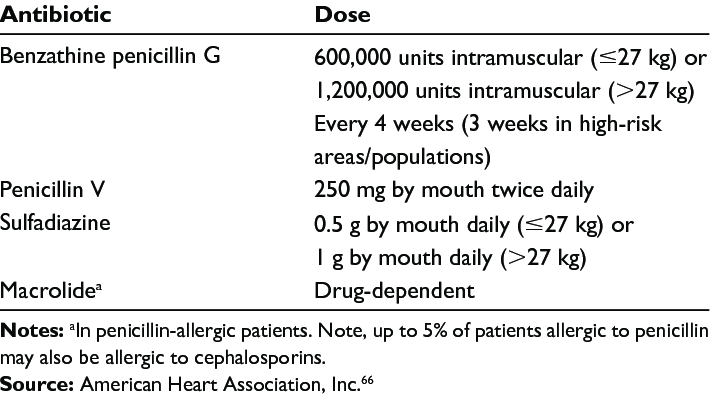 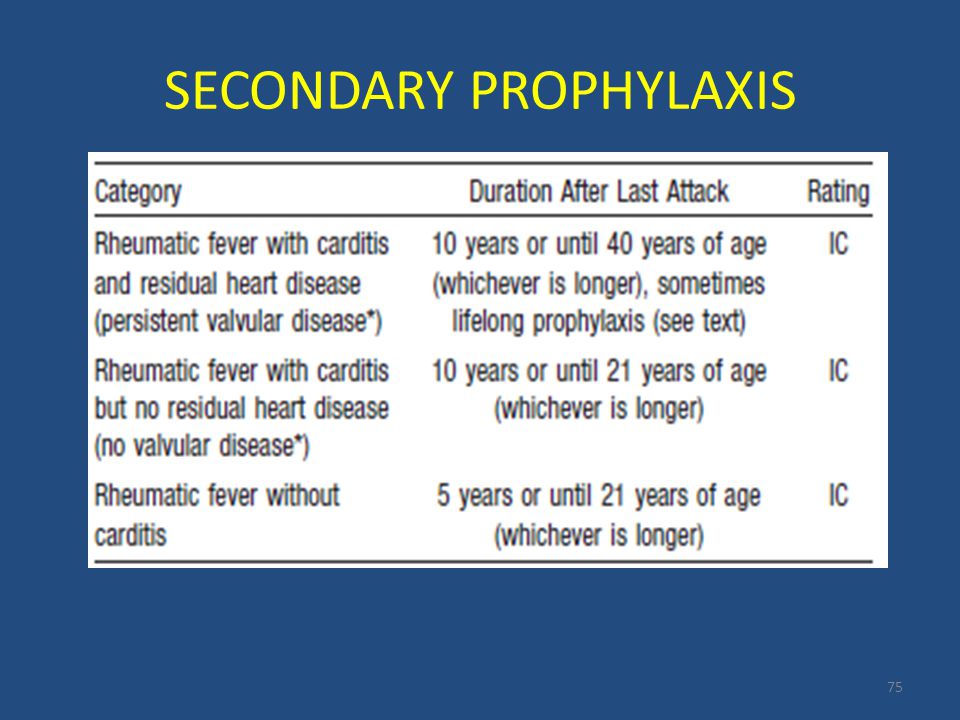 22
RHEUMATIC FEVER, CIVIL HOPSITAL KARACHI
2020 American College of Cardiology/American Heart Association guidelines
SECONDARY PROPHYLAXIS
ANTIBIOTIC PROPHYLAXIS
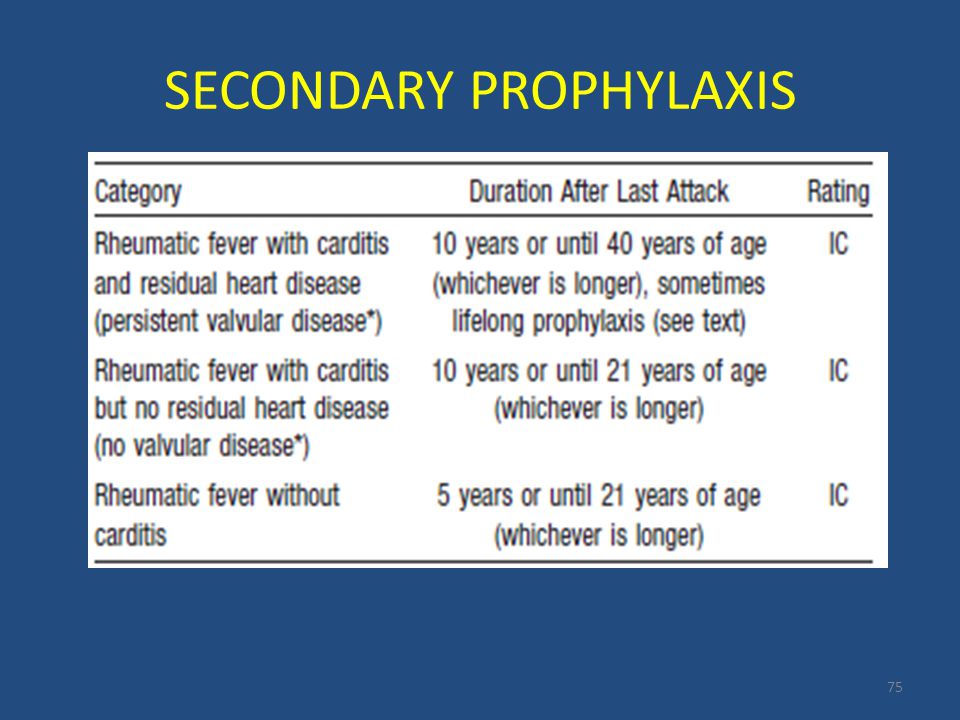 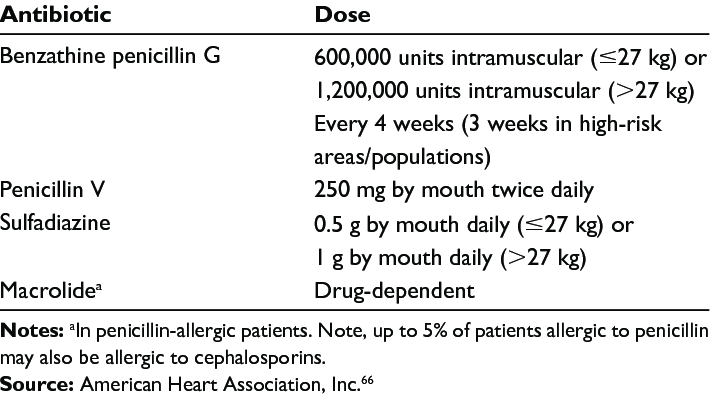 23
RHEUMATIC FEVER, CIVIL HOPSITAL KARACHI
CHRONIC RHEUMATIC FEVER
Repeated inflammation with progressive fibrosis
Higher incidence in women
half of those affected by rhematic fever with carditis develop chronic state
Mitral valve is affected in 90% of cases followed by the aortic valve. 
25% cases have isolated mitral stenosis
24
RHEUMATIC FEVER, CIVIL HOPSITAL KARACHI
REFERENCES
Davidson, Stanley. Davidsons’s principles and practices of Medicine, 23rd edition, Elsevier
Szczygielska I, Hernik E, Kołodziejczyk B, Gazda A, Maślińska M, Gietka P. Rheumatic fever - new diagnostic criteria. Reumatologia. 2018;56(1):37-41. doi: 10.5114/reum.2018.74748. Epub 2018 Feb 28. PMID: 29686441; PMCID: PMC5911656. 
https://knowmedge.com/blog/medical-mnemonics-major-and-minor-criteria-for-rheumatic-fever/ 
https://www.aafp.org/pubs/afp/issues/2010/0201/p346.html#:~:text=Prophylaxis%20should%20be%20initiated%20as,a%20throat%20culture%20is%20negative.
https://emedicine.medscape.com/article/333103-overview#a2
25
RHEUMATIC FEVER, CIVIL HOPSITAL KARACHI
Thank you
26
RHEUMATIC FEVER, CIVIL HOPSITAL KARACHI